Intervals
The Distance Between Two Notes
Naming Intervals
Interval names have two parts:
1.  	A letter indicating whether the second note is 	in the major scale or has been altered.
Major scale tones are either Major or Perfect.  (The 4th and 5th are perfect.)
Raised notes are Augmented.
Lowered notes are minor.
2. 	A number indicating the tone’s 	position in the scale.
Examples
M2 (major 2nd) is the distance between the first and second notes in a major scale.

m7 (minor 7th) is the distance between the first and lowered 7th notes. 

Aug4 (augmented 4th) in the distance between the first and raised 4th notes.
Interval Names
In the following diagram, the name is the interval between the first note and the selected note.
Octave
M7
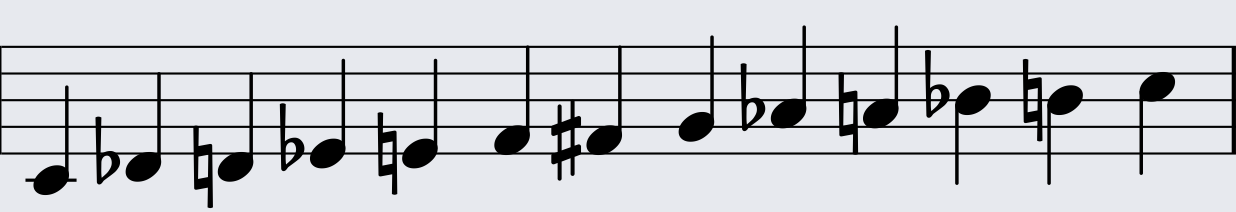 m7
M6
m6
P5
P4
M3
m3
M2
m2
Unison
Aug4 or Tritone